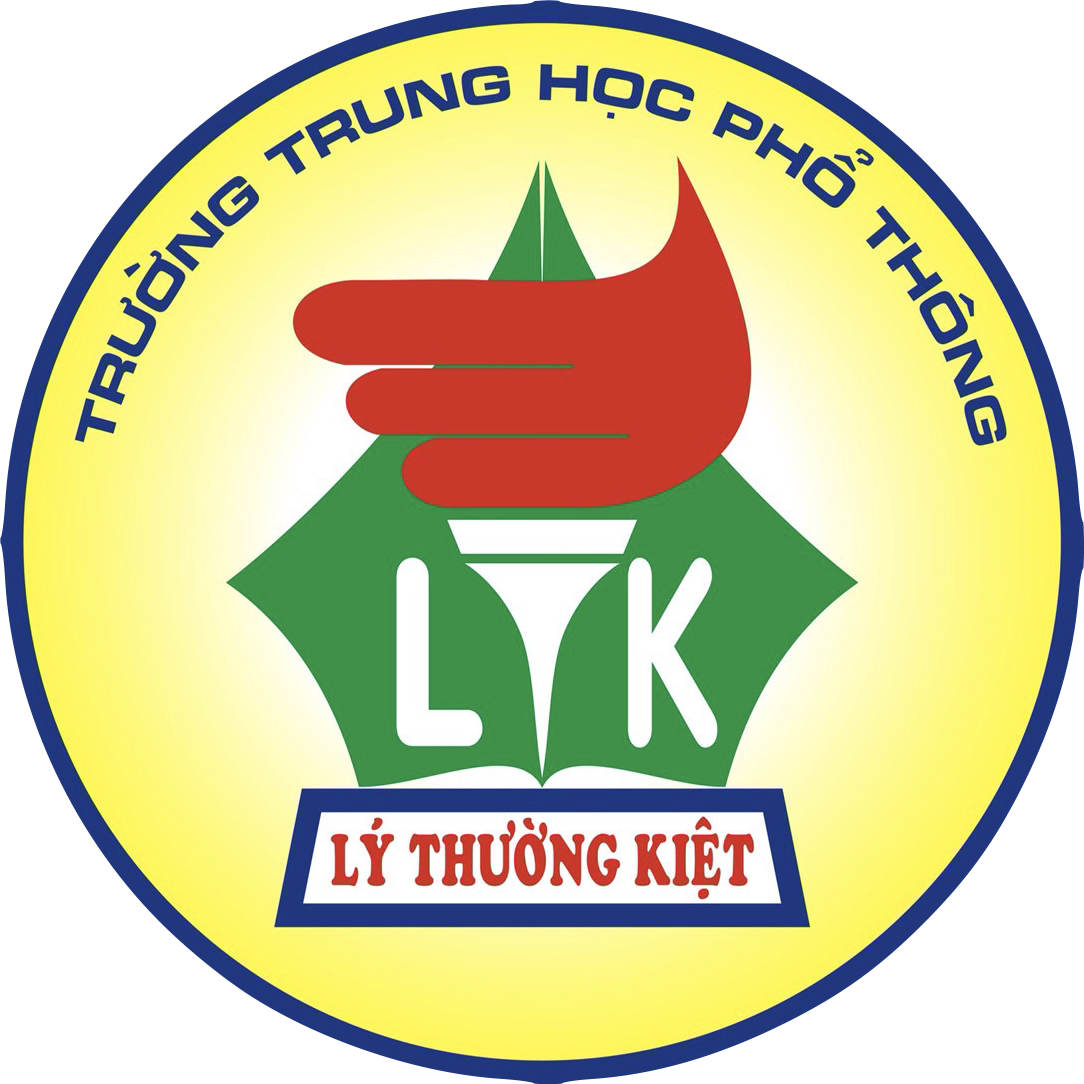 Tuần 8
Nhảy Xa Kiểu Ưỡn Thân
Phân Tích Kỹ Thuật : 4 Giai Đoạn
Mục Lục
Mục tiêu
Nội dung
Bài tập về nhà
I. Mục tiêu
Học sinh biết cách thực hiện các giai đoạn kĩ thuật nhảy xa kiểu “Ưỡn thân” ; một số trò chơi, động tác bổ trợ kĩ thuật và phát triển sức mạnh chân.
II. Nội dung
Nhảy xa là một hoạt động không có chu kì bao gồm nhiều động tác phối hợp với nhau chặt chẽ. Đặc điểm của nhảy xa là cần kéo dài khoảng cách bay trên không do nỗ lực thần kinh và cơ bắp của người nhảy trong chạy đà và giậm nhảy tạo nên. Kỹ thuật nhảy xa được chia thành 4 giai đoạn:
 - Chạy đà - Giậm nhảy - Bay trên không – Tiếp đất.
Kỹ thuật chạy cự ly trung bình có thể chia thành các giai đoạn: xuất phát, chạy
Kỹ thuật chạy cự ly trung bình có thể chia thành các giai đoạn: xuất phát, chạy
giữa quãng và về đích. Khác với chạy cự ly ngắn, chạy cự ly trung bình có độ dài bước
Kỹ thuật chạy cự ly trung bình có thể chia thành các giai đoạn: xuất phát, chạy
giữa quãng và về đích. Khác với chạy cự ly ngắn, chạy cự ly trung bình có độ dài bước
nhỏ hơn, tư thế thân trên thẳng hơn, chân lăng nâng gối thấp hơn, việc duỗi thẳng chân
giữa quãng và về đích. Khác với chạy cự ly ngắn, chạy cự ly trung bình có độ dài bước
nhỏ hơn, tư thế thân trên thẳng hơn, chân lăng nâng gối thấp hơn, việc duỗi thẳng chân
đạp sau không đột ngột, thở có nhịp điệu và sâu hơn. Cự ly chạy trung bình gồm:
nhỏ hơn, tư thế thân trên thẳng hơn, chân lăng nâng gối thấp hơn, việc duỗi thẳng chân
đạp sau không đột ngột, thở có nhịp điệu và sâu hơn. Cự ly chạy trung bình gồm:
đạp sau không đột ngột, thở có nhịp điệu và sâu hơn. Cự ly chạy trung bình gồm:
800m và 1500m
800m và 1500m
800m và 1500m
Chạy đà: Chạy đà được tính từ khi người nhảy bắt đầu chạy đà đến khi đặt chân vào ván giậm nhảy. Chiều dài của đường chạy đà phụ thuộc vào đặc điểm năng lực, trình độ, tốc độ của từng người. Khoảng cách chạy đà có thể xác định bằng nhiều cách khác nhau, như đo bằng bàn chân, bằng bước đi nhưng chính xác nhất vẫn bằng thước dây.
Tính chính xác của chạy đà trong nhảy xa rất quan trọng bởi nó ảnh hưởng rất lớn đến thành tích đạy được của vận động viên. Do vậy, chiều dài  bước đà và nhịp điệu các bước chạy trong nhảy phải ổn định và thành thói quen. Chạy đà gần giống chạy tăng tốc độ trong chạy ngắn nhưng bước chạy có đàn tính,có nhịp điệu, ổn định và trọng tâm cơ thể cao hơn. Có hai phương án chạy đà thường được sử dụng: Tăng tốc độ đều trên toàn cự ly và đạt tối đa ở những bước đà cuối (phù hợp cho người mới tâp); Tăng tốc ngay từ đầu sau đó duy trì tốc độ cao trên cự ly và cố gắng tăng tốc ở những bước đà cuối. Thông thường độ dài bước đà cuối cùng ngắn hơn các bước trước đó.
Thông thường cự ly chạy đà đối với nam là 18 – 22 bước (36 – 48m), đối với nữ là 16 – 22 bước (32- 42m).
Giậm nhảy: Giai đoạn giậm nhảy được tính từ khi chân đặt vào ván giậm nhảy đến khi chân rời khỏi mặt đất. Chân giậm đạp thẳng vào ván giậm nhảy từ trên xuống dưới ra sau.
Thân người thẳng. Động tác nhanh mạnh, đúng hướng, duỗi hết các khớp, lăng đùi chân lăng về trước lên trên, tay bên chân giậm nhảy vung về trước lên trên và dừng khi cánh tay song song mặt đất, tay bên chân lăng gập ở khớp khủy và đánh sang bên để nâng cao vai. Cần kết hợp nhịp nhàng giữa tay, chân và thân người.
Bay trên không:
Kết thúc giậm nhảy, cơ thể rời khỏi mặt đất chuyển sang giai đoạn bay, quỹ đạo bay của cơ thể theo đường vòng cung. Toàn bộ động tác trong lúc bay nhằm tạo điều kiện thuận lợi để giữ thăng bằng và tiếp đất hiệu quả nhất. Giai đoạn bay được chia thành hai giai đoạn chính: - Giai đoạn bay bước bộ: Sau khi cơ thể rời khỏi mặt đất bay lên, chân giậm nhảy sau khi giậm nhảy rời khỏi mặt đất giữ lại phía sau và cẳng chân hơi co lại, đồng thời chân lăng dần duỗi ra, cẳng chân thả lỏng, hai tay hơi hạ xuống để giữ thăng bằng.
Thân trên giữ thẳng như giai đoạn giậm nhảy, giai đoạn này diễn ra rất nhanh, khoảng 1/3 quãng đường bay. - Sau khi bay ở tư thế bước bộ, vận động viên kéo chân giậm nhảy lên phía trước song song với chân lăng, nâng hai đùi lên sát ngực hình thành tư thế ngồi trên không.
Lúc này thân người hơi ngã về trước, cẳng chân của hai chân duỗi ra đồng thời hai tay đánh thẳng xuống dưới về trước và ra sau, hoạt động này của tay sẽ tạo điều kiện cho việc duỗi hai chân khi rơi xuống đất và tiếp đất được thăng bằng.
Tiếp đất
Khi hai chân tiếp đất, chủ động, khuỵu gối đế giảm chấn động, sau đó rướn thân, vươn tay ra trước, không để mông hoặc tay chạm cát ở phía sau.
Động tác tiếp đất cần khéo léo, chủ động để lận dụng tối da thành tích do chạy đà và giậm nhảy tạo nên.
Khi rời hố cát, không đi sang ngang hoặc lùi, vì theo luật thi đấu thành tích sẽ tính từ bộ phận cơ thể chạm cát gần ván giậm nhảy nhất.
III. Bài tập về nhà
Các em học sinh tự nghiên cứu ở nhà.